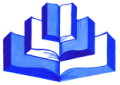 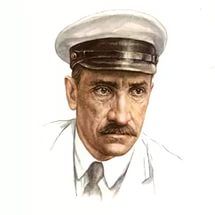 Департамент культуры администрации города Нижнего Новгорода
Муниципальное казенное учреждение культуры
«Централизованная библиотечная система»
Канавинского района
Библиотека им. А. Грина
«Зелёная лампа»
Литературная игра 
  по рассказу А. Грина
12+
Нижний Новгород
2020
Если отнять у человека способность мечтать, то отпадает одна из самых мощных побудительных причин, рождающих культуру, искусство, науку и желание жить.
                                    
                                         А.С. Грин
Правила игры
В игре участвуют 3 команды

Каждой команде присваивается цветная шкала. 

Команда выбирает ячейку и  отвечает на вопрос.

Если команда правильно ответила на вопрос – на    шкале закрашивается нижний кубик. (клик)
 
Если команда неправильно отвечает на вопрос – кубик не закрашивается и право ответа переходит другой команде.

Побеждает команда, чей уровень шкалы будет выше.
5
1
2
4
3
1
3
2
4
5
1
2
4
3
5
1
3
4
2
5
Назовите жанр рассказа                          «Зелёная лампа»

             Это рассказ-притча. 

Притча – короткий назидательный рассказ в      иносказательной форме, заключающий в себе нравственное поучение (премудрость).
Тема рассказа



Удивительная судьба бродяги Ива,
ставшего знаменитым врачом и обеспеченным человеком и жизненное падение богача Стильтона.
Идея рассказа.


Тот, кто имеет перед собой         высокую цель, может стать    хозяином своей судьбы.
Где и когда происходит действие рассказа «Зелёная лампа»?


          Лондон , зима 1920 года.
Откуда и зачем приехал Джон Ив 
в Лондон?  

                                                                 Джон Ив приехал в Лондон из Ирландии искать службу или работу.
Какое образование было у
Джона Ива? 



                   Начальная школа.
Кем работал Джон Ив до приезда в Лондон? 


Джон Ив работал у фермера, затем был углекопом, матросом, слугой в трактире.
Каким  состоянием владел        Стильтон?


      Стильтон владел  состоянием в                                                         20 миллионов фунтов.
К чему стремился в жизни  Стильтон ?                                                      


   Ни к чему. Он жил одним днём, придумывая себе пустые развлечения, тратя деньги. Он прожигал свою, и без того бессмысленную, жизнь.
Какую сделку предложил заключить Стильтон Джону Иву? 
 
                                                                                                           Снять комнату на одной из центральных улиц. Каждый вечер, точно от пяти до двенадцати ночи, на подоконнике одного окна должна стоять зажжённая лампа, прикрытая зелёным абажуром. В это время Джон Ив не может выходить из дома, кого-то  принимать и  с кем-то  говорить.  Всё это будет оплачиваться Стильтоном в течении неопределённого времени.
Что символизирует зелёная лампа?
«Зеленая лампа, озаряющая темноту ночи» - это символ надежды на лучшее, символ желания жить, которое порой помогает человеку исполнить    самую заветную и, казалось бы, самую несбыточную мечту.
Чем была зелёная лампа для Стильтона?

 
   Для Стильтона –   это возможность проявить свое превосходство, преимущество, подчеркнуть презрение к людям.
Чем стала для Ива зелёная   лампа?

 
Для Ива зелёная лампа стала источником света для   осуществления своей мечты, она осветила ему путь в будущее.
Что спасает Джона Ива от того  будущего, которое нарисовал для него Стильтон в своём воображении?
 

Книги  и настойчивость, стремление сделать самому свою жизнь богатой и счастливой.
Через сколько лет  вновь встретились Стильтон и Джон Ив?



Через 8 лет
Почему Стильтон оказался в больнице?  


      Он сломал ногу, оступившись на чёрной лестнице темного притона.
Что произошло в жизни  Стильтона? 

                                                                                         

Он разорился
Кем стал Джон Ив?  

                                                                                                                            
                 
           Хирургом
О чём свидетельствуют такие моменты повествования  о Джоне Иве, как: работа героя в больнице для бедных, помощь Стильтону в трудную минуту?   
                                                                                                                        Джон сберёг в себе самое главное – человеческое сердце и  умение  откликаться на чужую боль.
 Этот герой не способен на мщение.
Как вы понимаете фразу, принадлежащую  Джону Иву, который  говорит Стильтону: 
       «… спускаясь по темной лестнице,     зажигайте… Хотя бы спичку»?    
                                                                                                                  Темная лестница олицетворяет жизнь злого шутника Стильтона, свет которой - только зажженная спичка, а не зелёная лампа (свет надежды и добра).
«Грин писал почти все свои вещи в оправдание мечты. Мы должны быть благодарны ему за это. Мы знаем, что будущее, к которому мы стремимся, родилось из непобедимого человеческого свойства — умения мечтать и любить».    
                               
                                                              К. Паустовский
Молодцы!
Список использованной литературы:
Грин А.С. Рассказы.  Алые паруса. Бегущая по волнам / А.С. Грин. – Москва : АСТ ; Олимп, 2002. – 550 с. –
 (Школа классики). 
Ресурсы удаленного доступа:
2.    Закаменных В.Ф. Урок по рассказу А.С. Грина «Зелёная лампа» [Электронный ресурс] / В.Ф. Закаменных. – 
Режим доступа : http://festival.1september.ru/articles/598552/ . – 04.04.2020.
Зелёная лампа : литературная игра : [12+] / МКУК ЦБС Канавинского района, библиотека им. А. Грина ; сост. Т.К. Приданова. – Нижний Новгород, 2020. – 28 сл.